Figure 1. Average Number of locations verified per k-mer extracted from each read, as a function of k. Note that the ...
Nucleic Acids Res, Volume 42, Issue W1, 1 July 2014, Pages W494–W500, https://doi.org/10.1093/nar/gku370
The content of this slide may be subject to copyright: please see the slide notes for details.
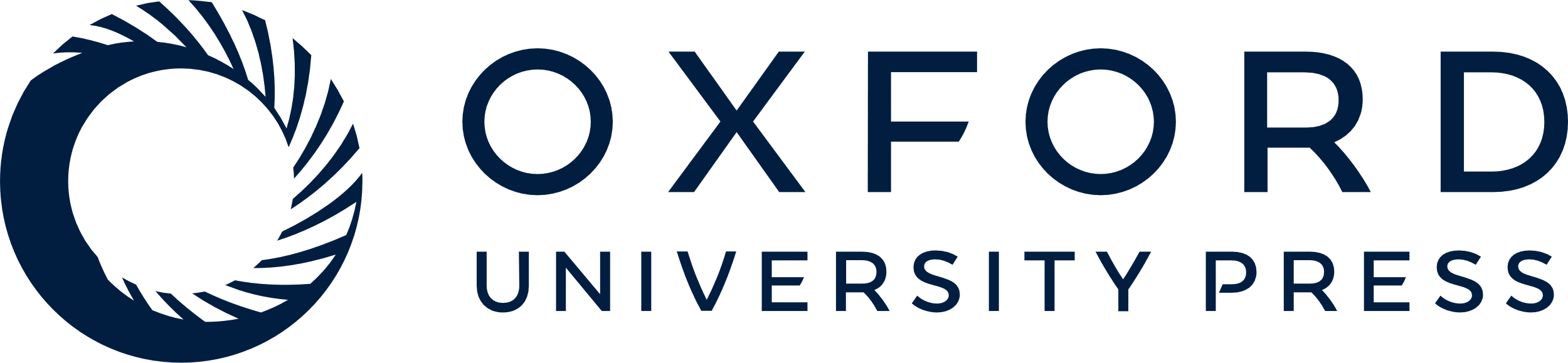 [Speaker Notes: Figure 1. Average Number of locations verified per k-mer extracted from each read, as a function of k. Note that the maximum value of k for the original mrsFAST is 14—even if higher values of k may be demanded by a user.


Unless provided in the caption above, the following copyright applies to the content of this slide: © The Author(s) 2014. Published by Oxford University Press on behalf of Nucleic Acids Research.This is an Open Access article distributed under the terms of the Creative Commons Attribution License (http://creativecommons.org/licenses/by-nc/3.0/), which permits non-commercial re-use, distribution, and reproduction in any medium, provided the original work is properly cited. For commercial re-use, please contact journals.permissions@oup.com]